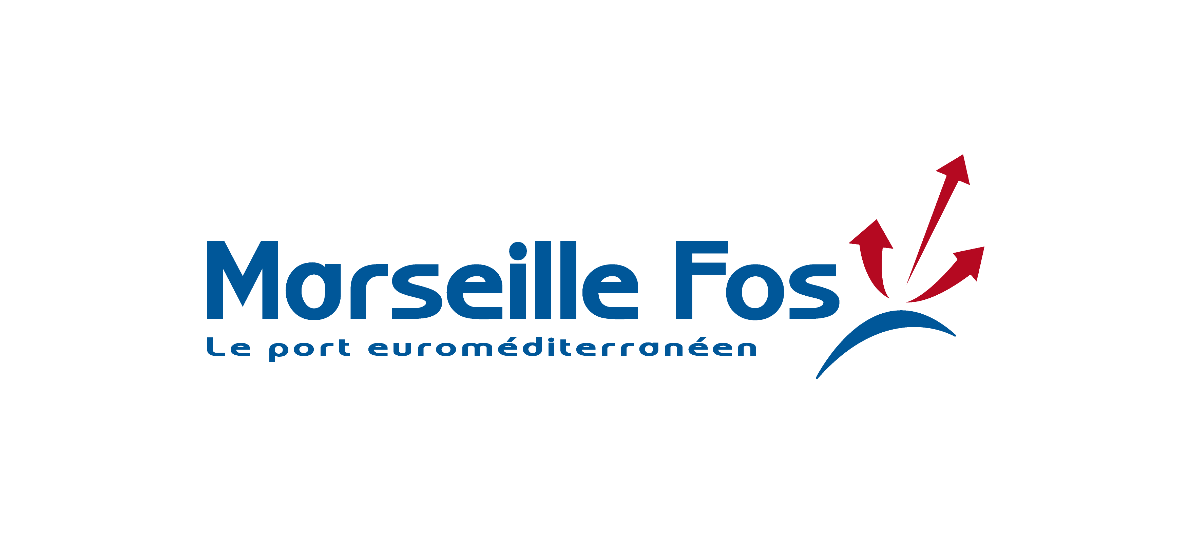 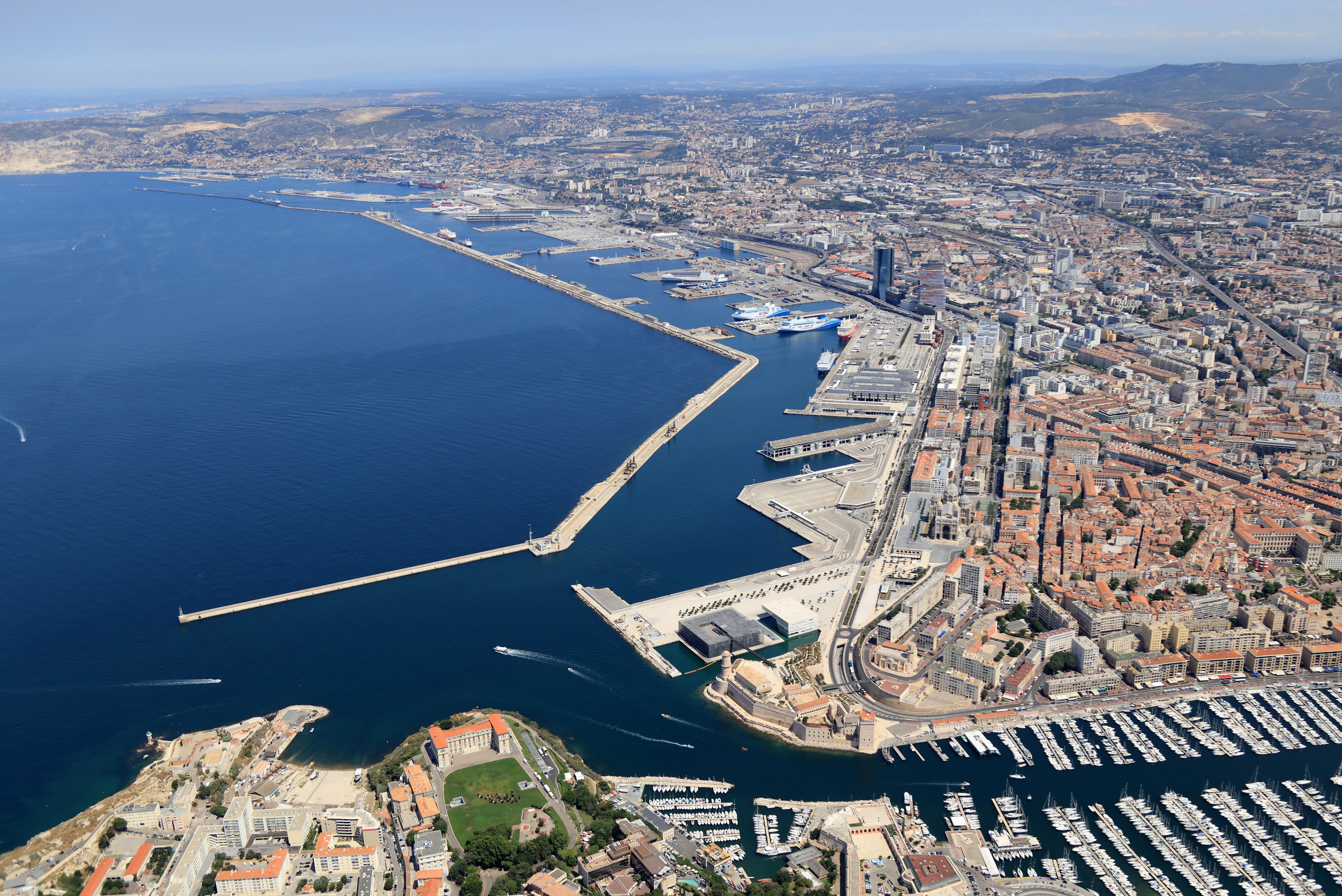 Grand Port Maritime de Marseille
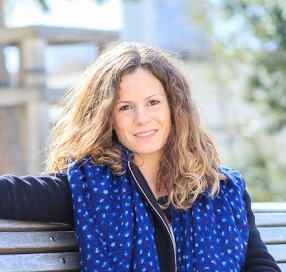 Name: Claire Hallé 
Position: In Charge of City-Port Partnership and Projects
Head Office / City-Port Department
Contact: claire.halle@marseille-port.fr

2 “Port Centers” in Fos
No “Port Center” yet in Marseille
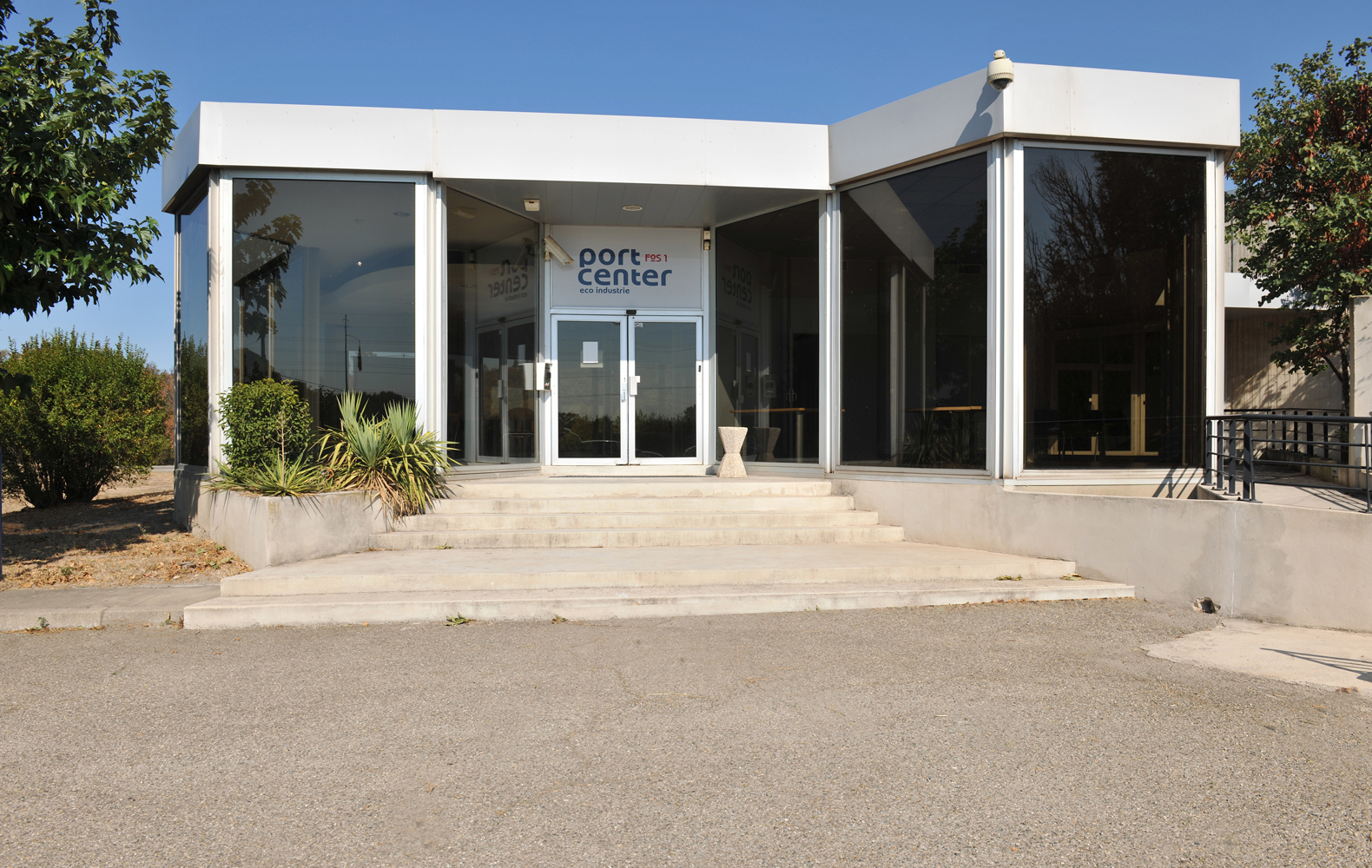 Key Data of Fos Port Centers
On Thursday, September 14, 2017 the port of Marseille Fos, the Chamber of Commerce and Industry, the Department, the Metropolis as well as the cities of Marseille, Port-Saint-Louis-du-Rhone, Port-de-Bouc and Fos- sur-Mer have signed "the charter missions of a port center" alongside the AIVP, the international association of port cities.
Your Port Center (building or platform): Port Center Fos 1 & Port Center Fos 2
Year of creation: 
PCF1 : built before 1980 (“CIPAM”), renamed “Port Center Fos 1” in 2016, and renovated in 2019
PCF2 : built in 2010 (“Pavillon 2XL”), renamed “Port Center Fos 2” in 2017
Actors involved (or approached): On September 15, 2017, partners of the Continuous Concertation were invited to show their adherence to the principles of the charter edited by the AIVP and to support the actions of appropriation of the port reality by the citizens, for the sustainable development on the territory city port
Website (insert the link if you have): -
Audience (children? general public? Students ? All of them?): visitors and professionals
Types of use : reception of delegation before any visit of the Fos harbor area ; training session of the Port Institute; meeting as part of the ongoing consultation of the port; greetings to agents; meetings for GPMM managing staff ; colloquia; press conferences ; customer appointments.
Equipment : 
PCF1 : exhibition room + harbour and industrial area model + auditorium
PCF2 : wood building with view on the Fos container terminal and the Distriport logistic area : meeting room + industrial area model
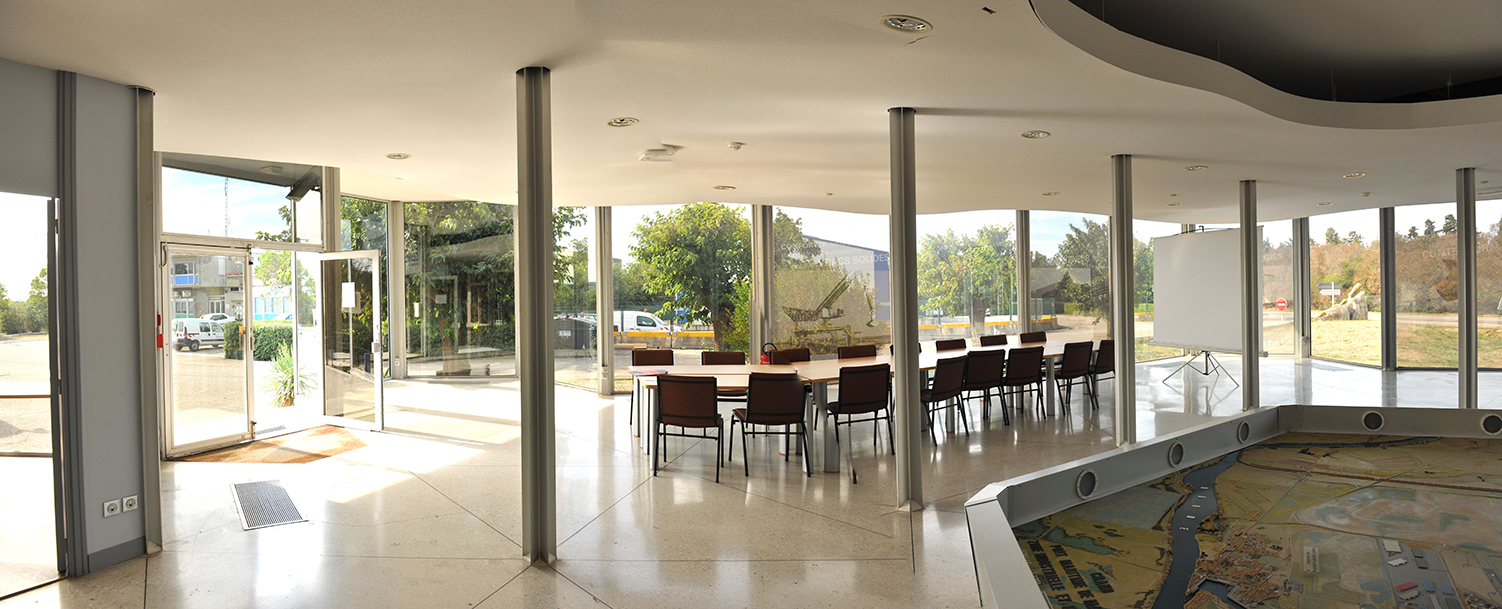 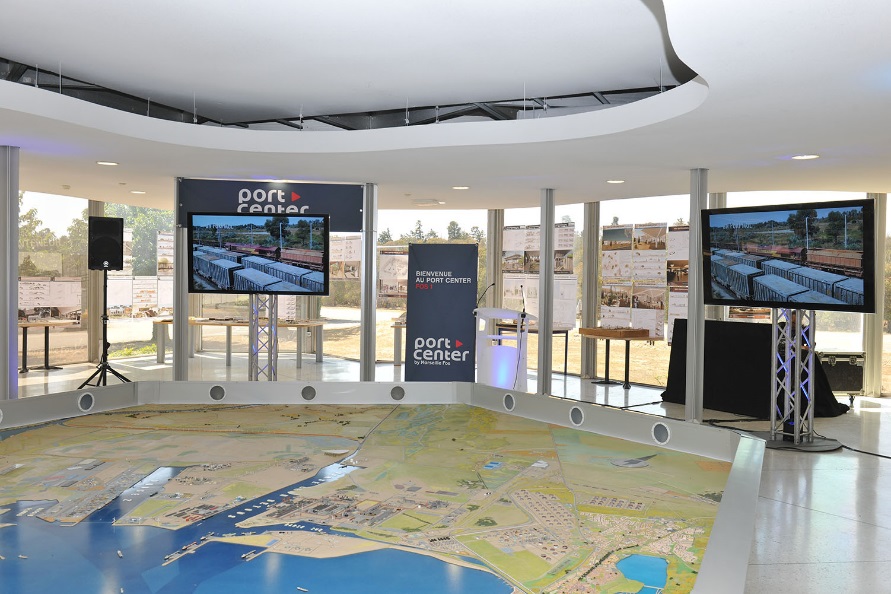 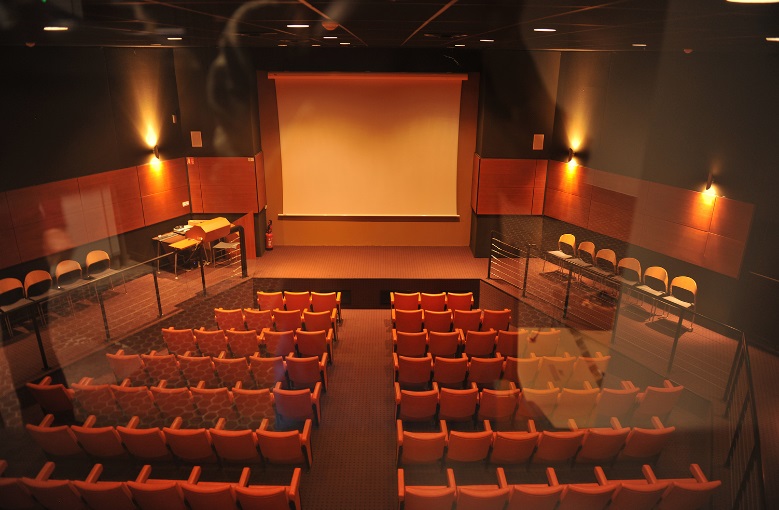 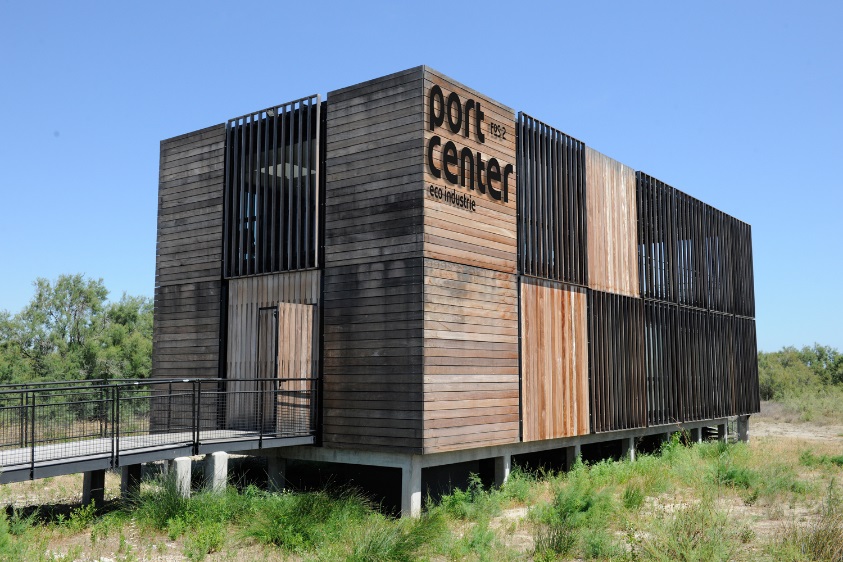 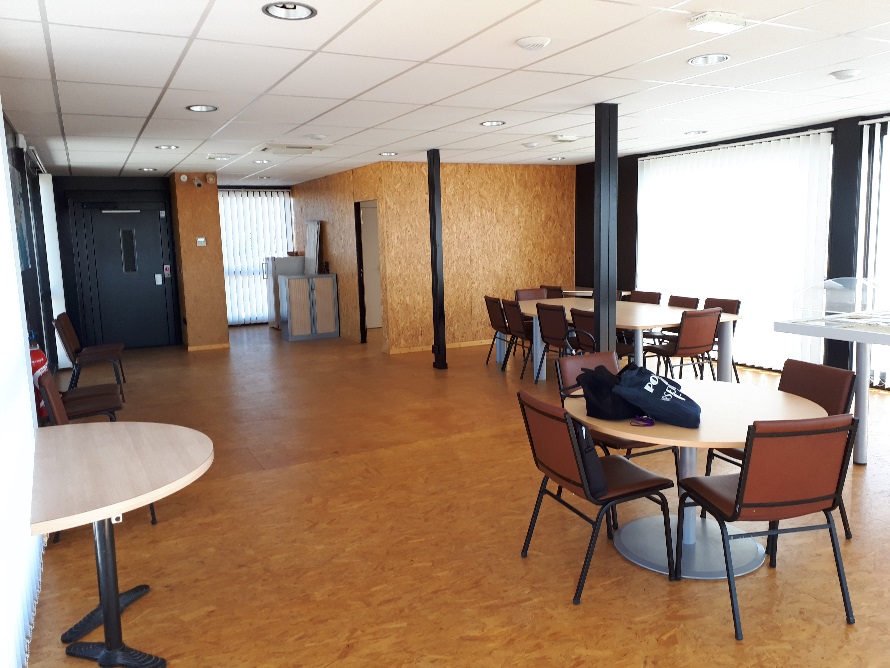 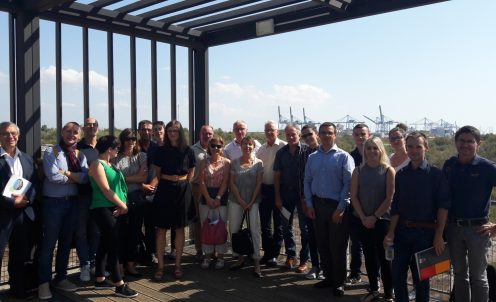 Key Data of other citizen initiatives
Which actors do you usually collaborate with? Local authorities (city, county, district…), state services, port community, university…
Website with information about social activities (insert the link if you have): https://www.marseille-port.fr/fr/Accueil/
Key Audience for your initiatives (children? general public? both?) : both
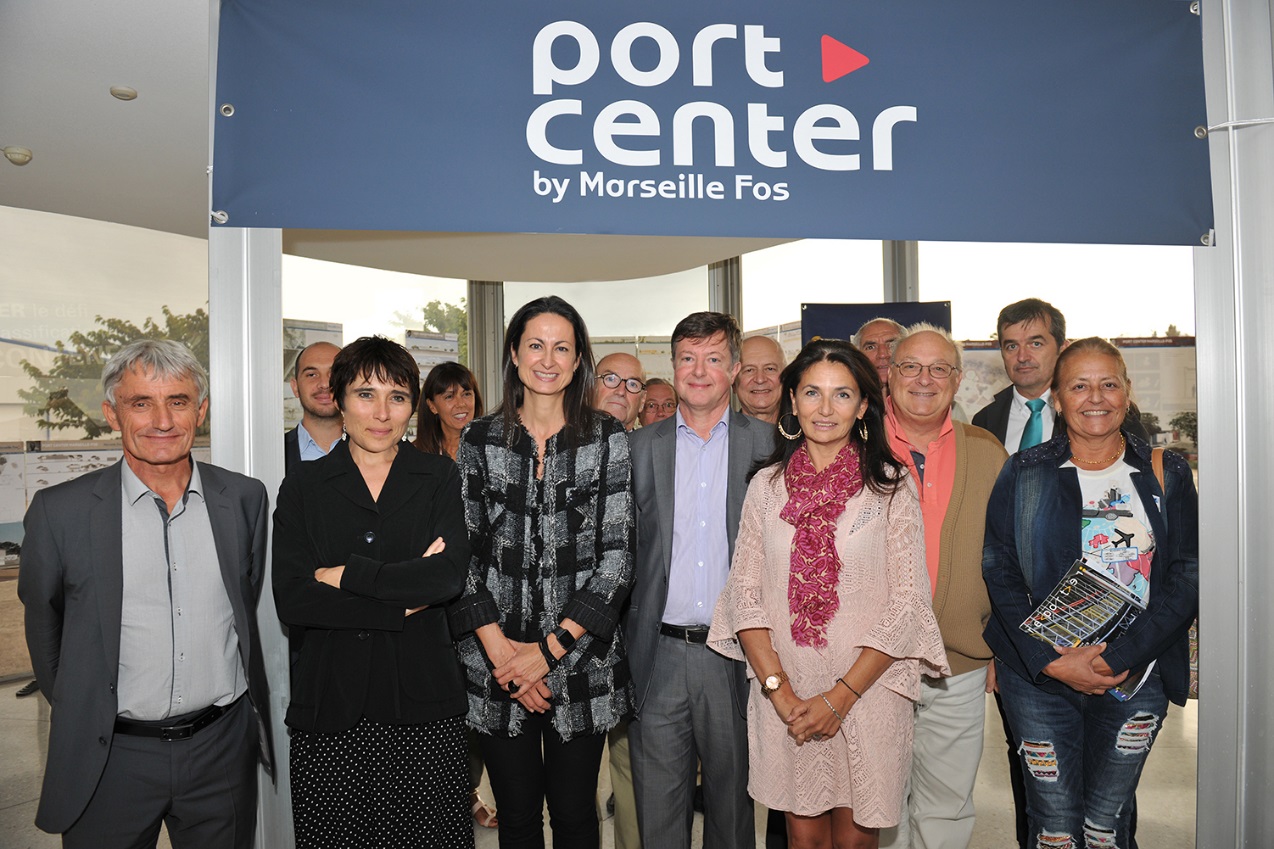 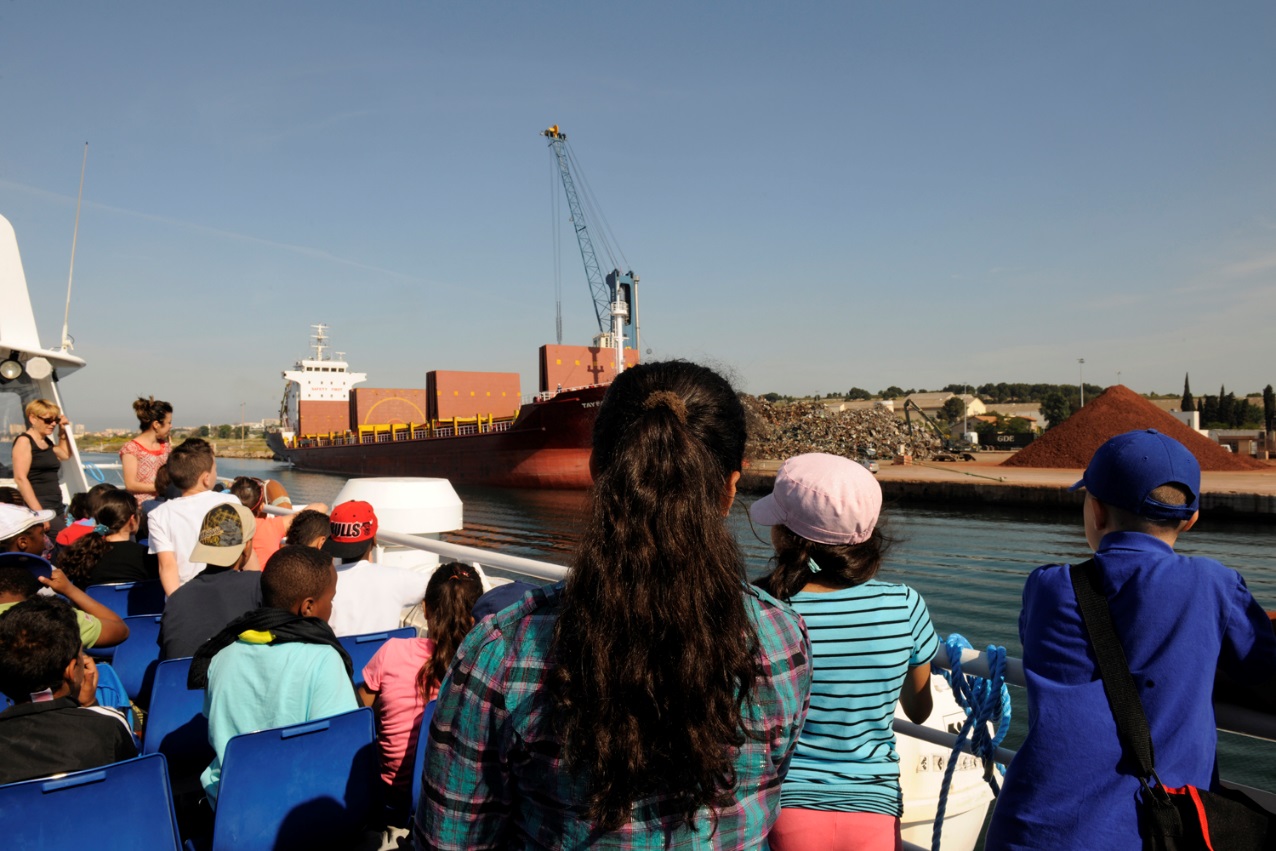 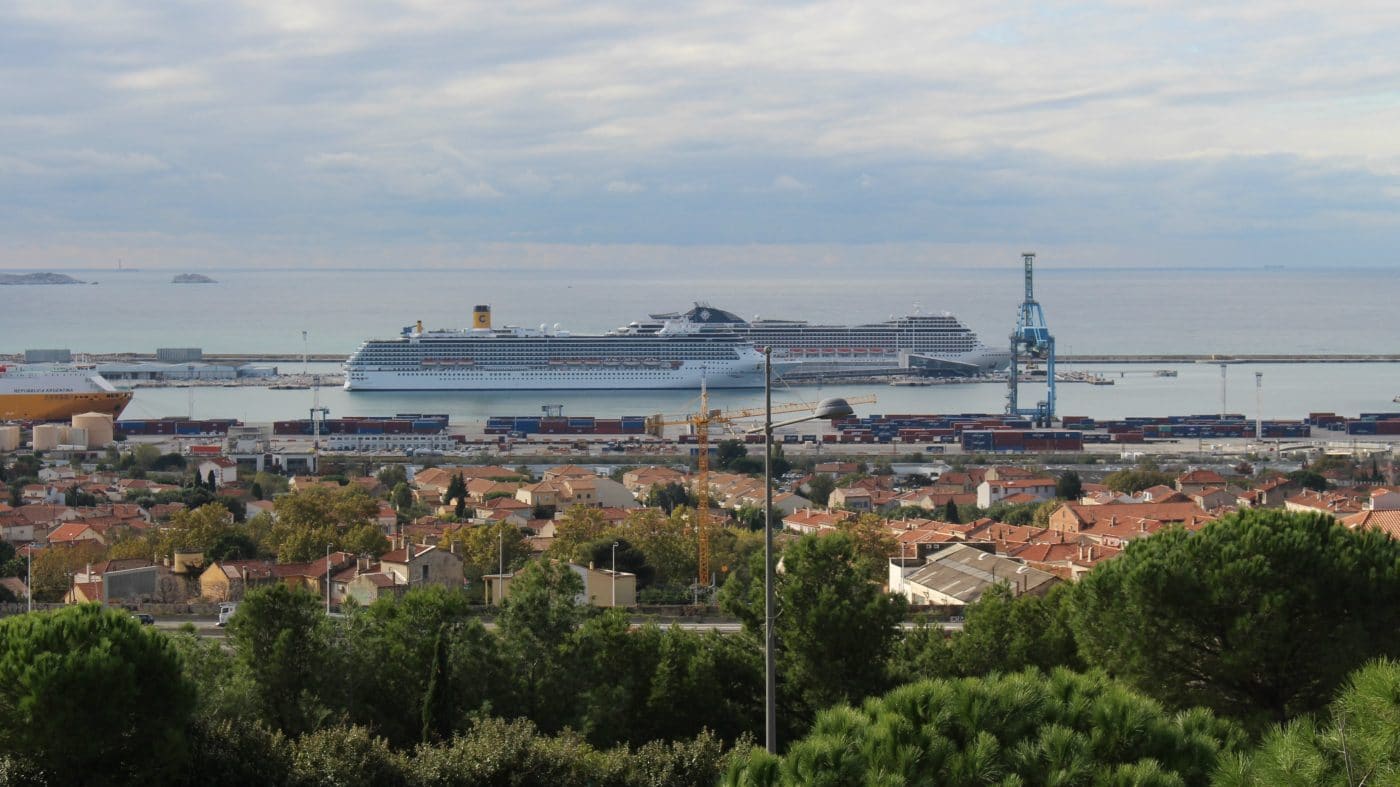 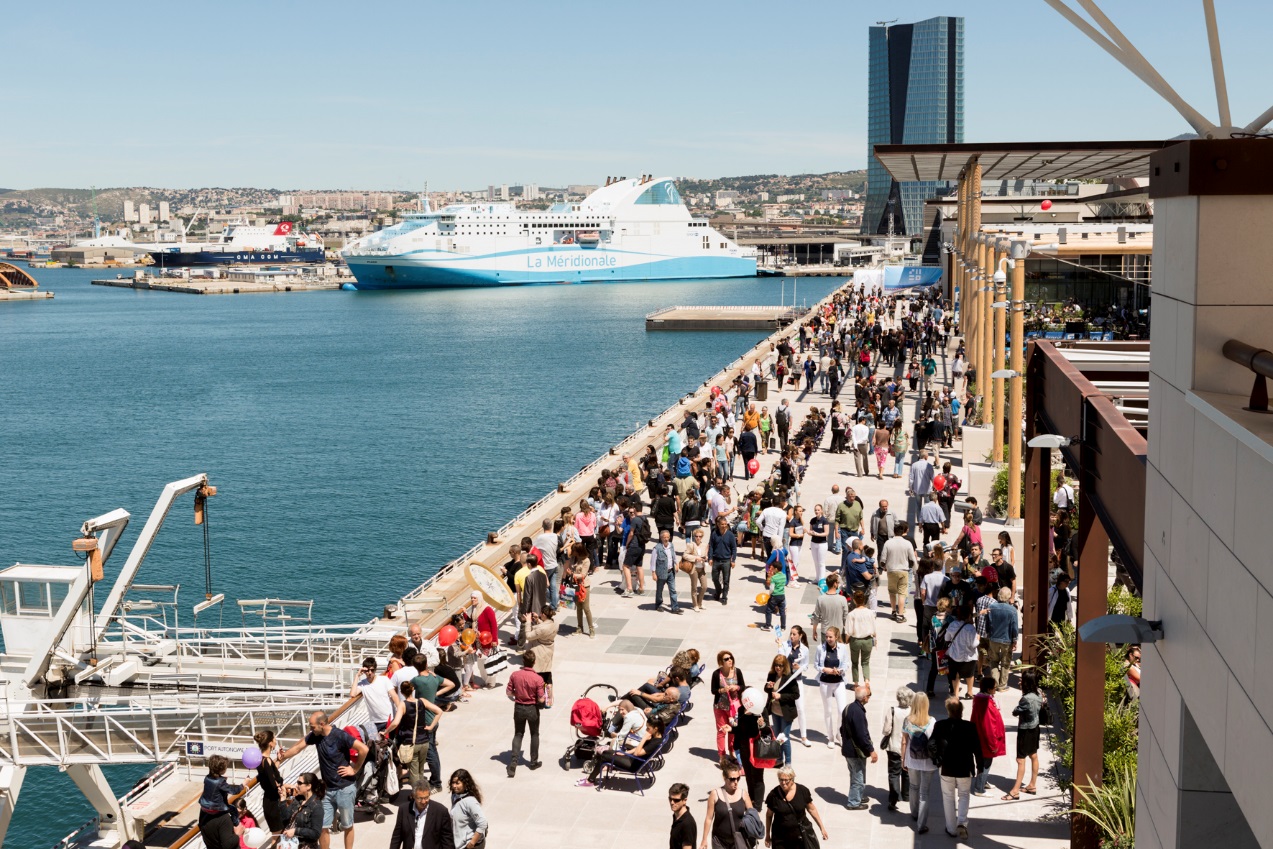 What are your goals/expectations for the PCN Meeting in Bilbao ?
To discover what other city-port communities are doing / developing
To meet Port Center referents / people in charge of other port/territories and discussing ideas / difficulties with them, exchanging experience
…
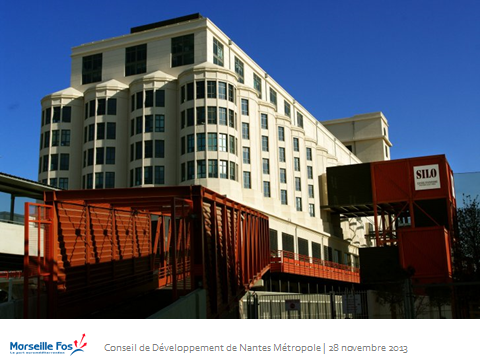 What useful knowledge should AIVP provide you with?
Benchmark
Port Center business models / exemples of ressources…
Help to structure institutional partnerships
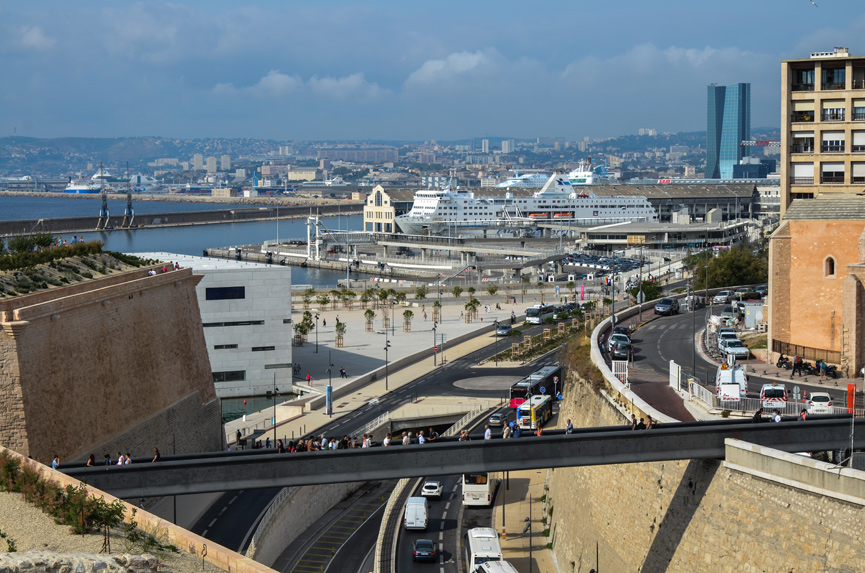 Key topics for future PCN Meetings
Port Center business models and juridical structuration
Use of new technologies in Port Centers
…